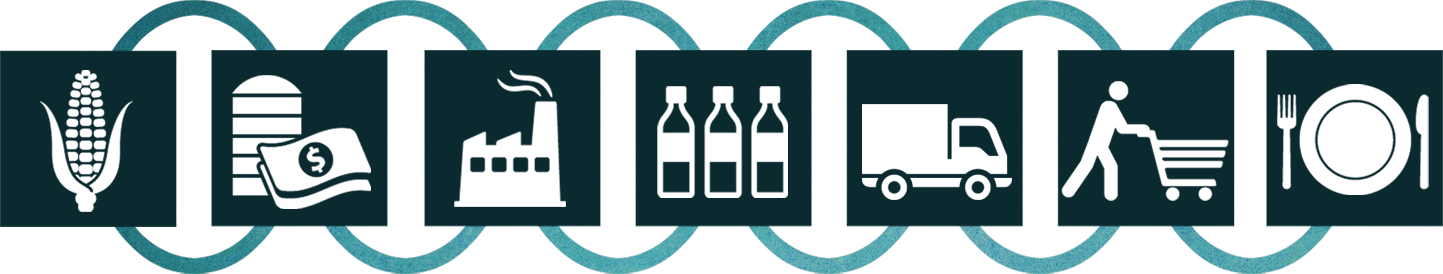 Mainstreaming SustainableProduction and Consumption
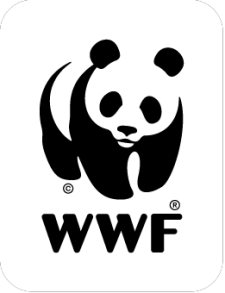 Jason Clay
SVP Markets, WWF-US
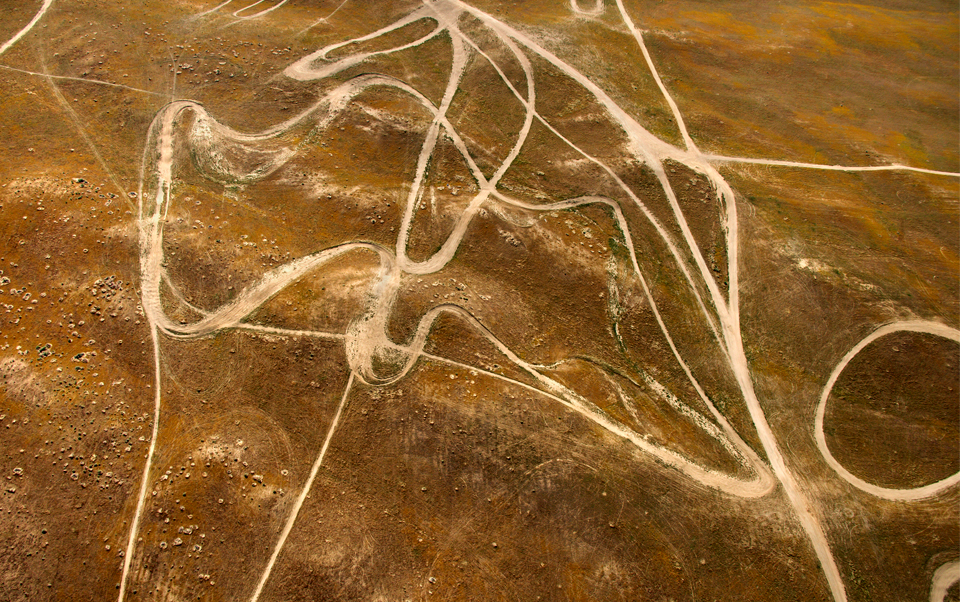 “If you don’t know where you’re going,
any road will get you there.”
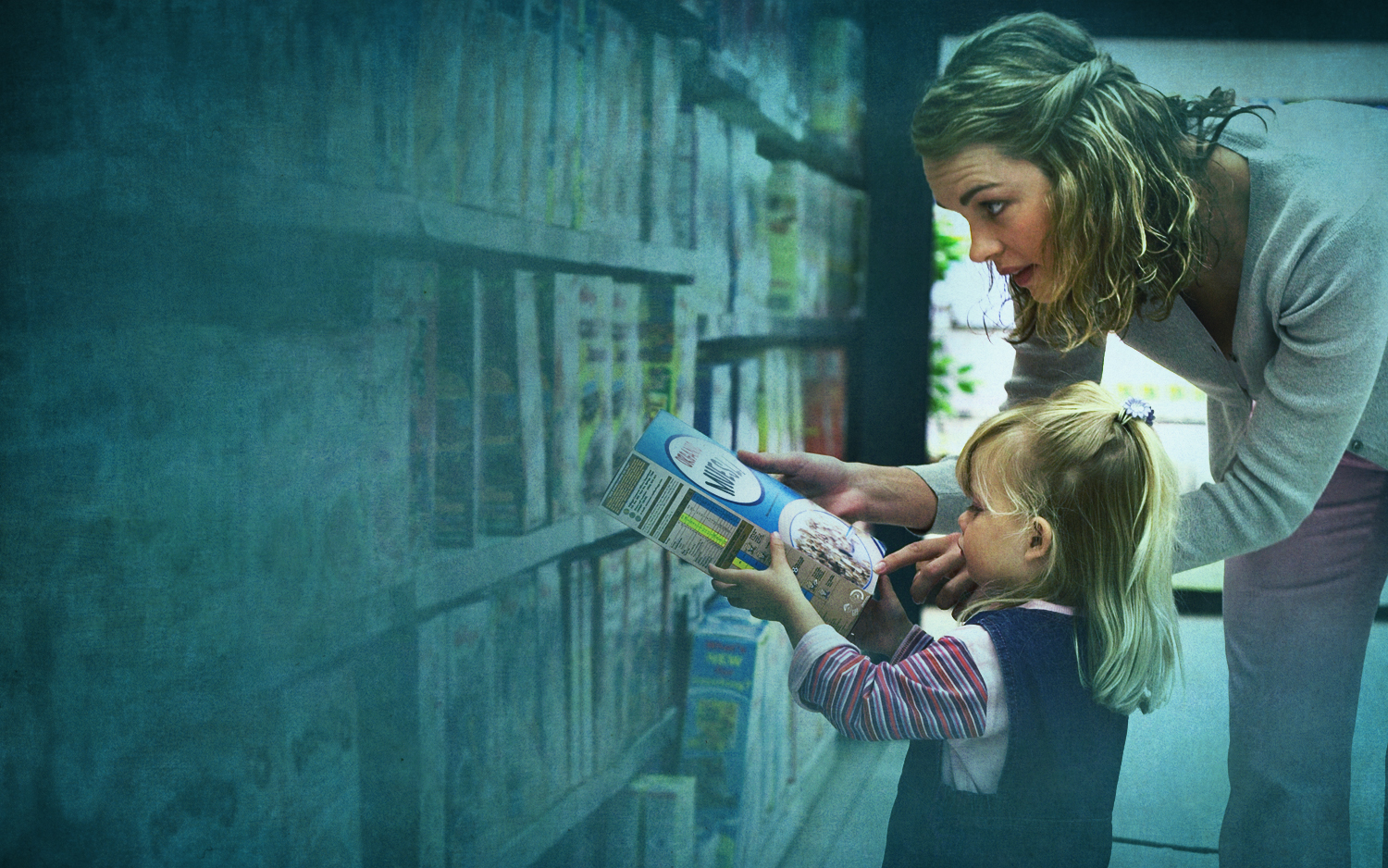 On a finite planet, should consumers have a choice about sustainable products?
or should all choices be sustainable?
sustainable commodities—
from niche to norm
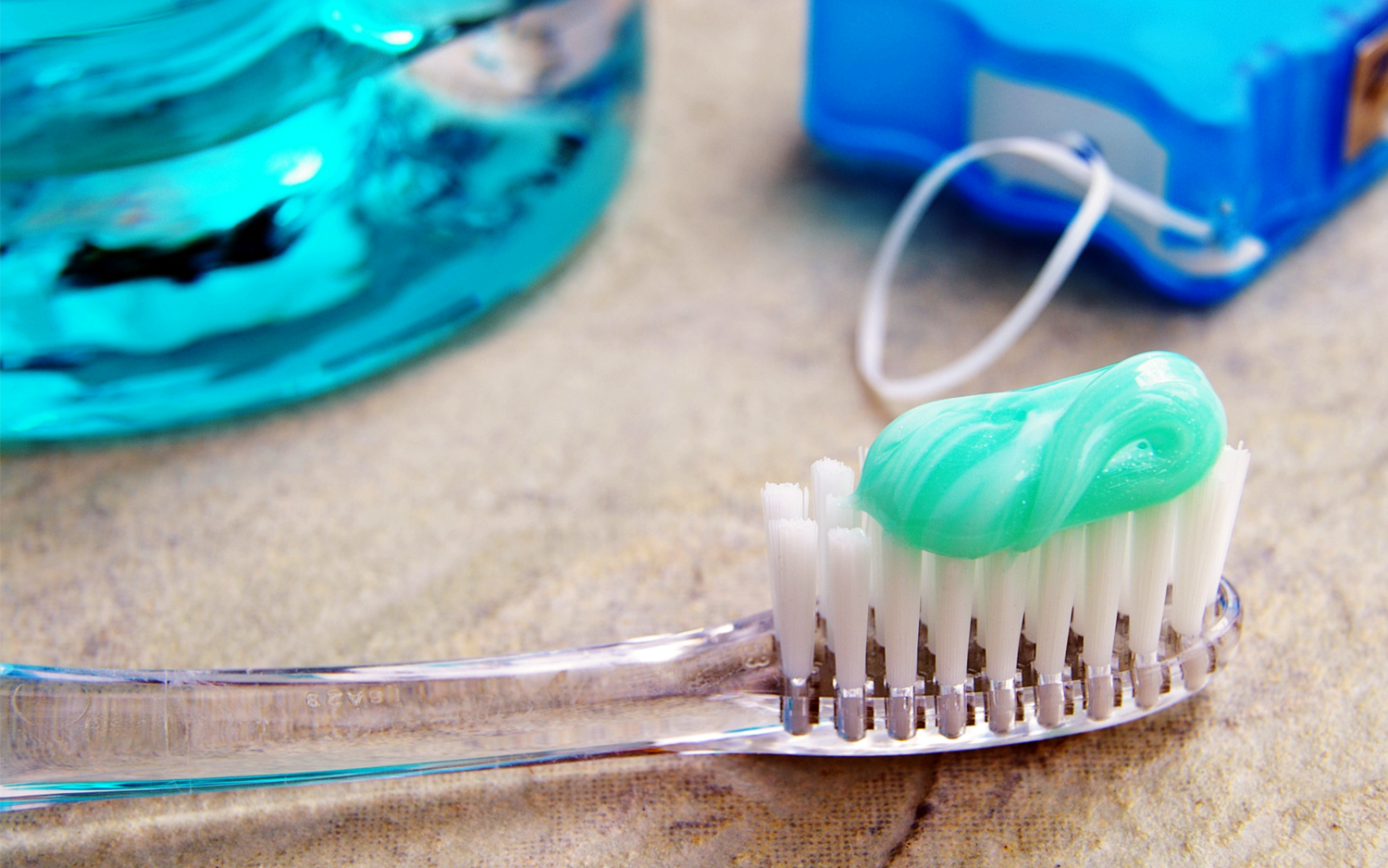 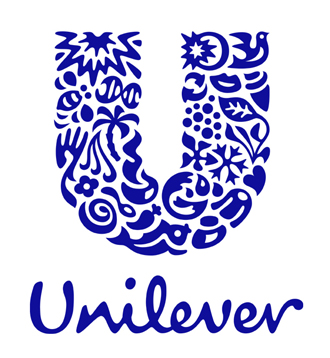 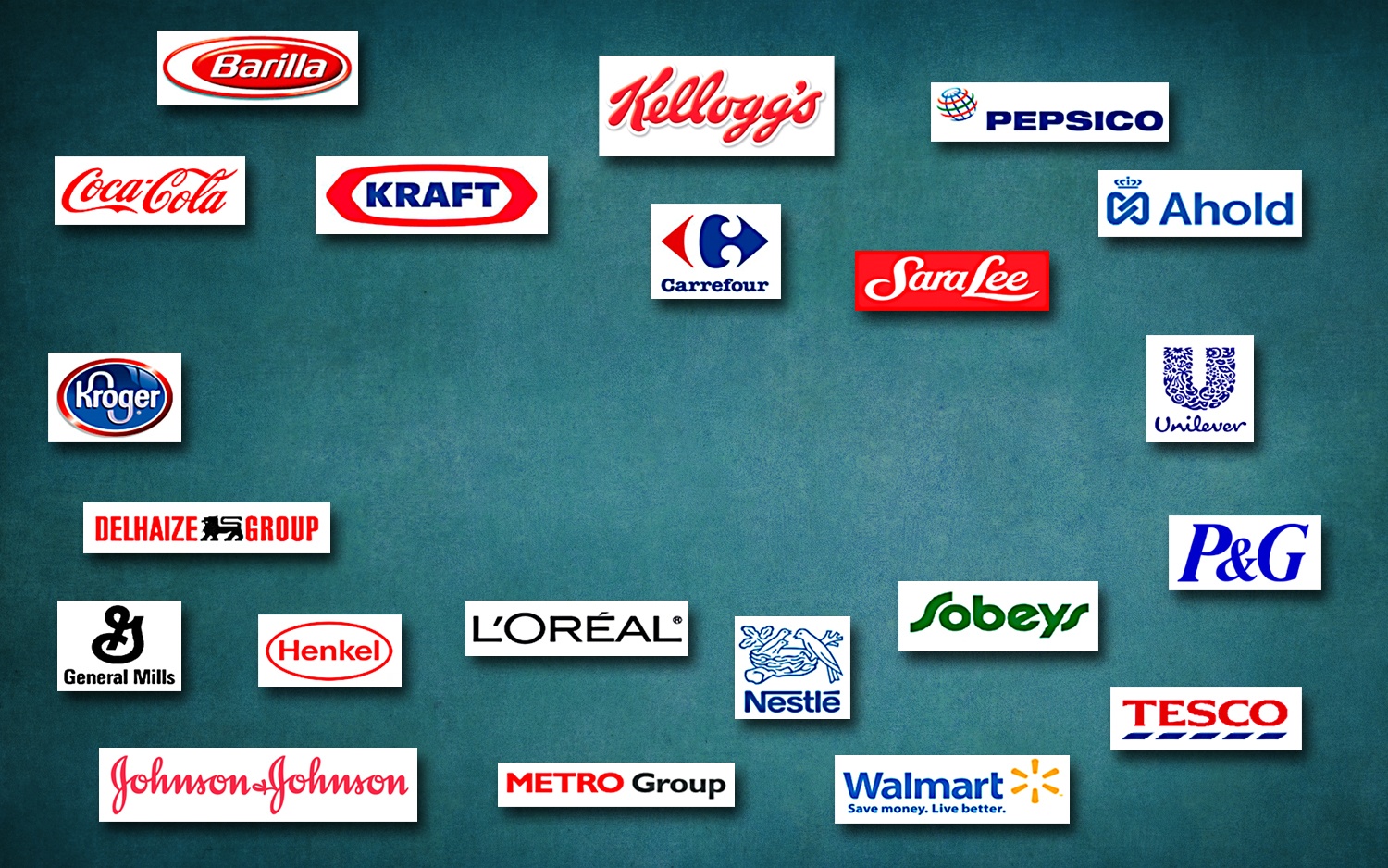 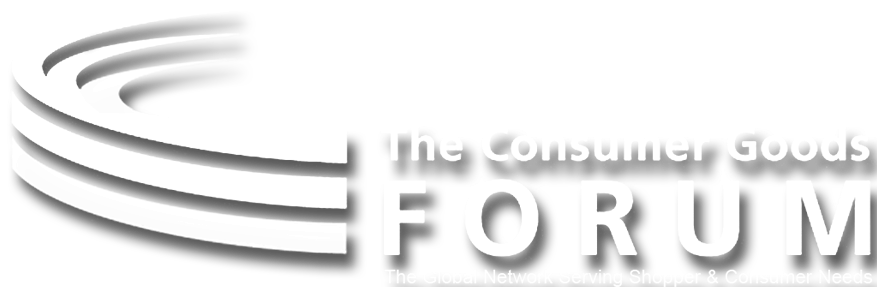 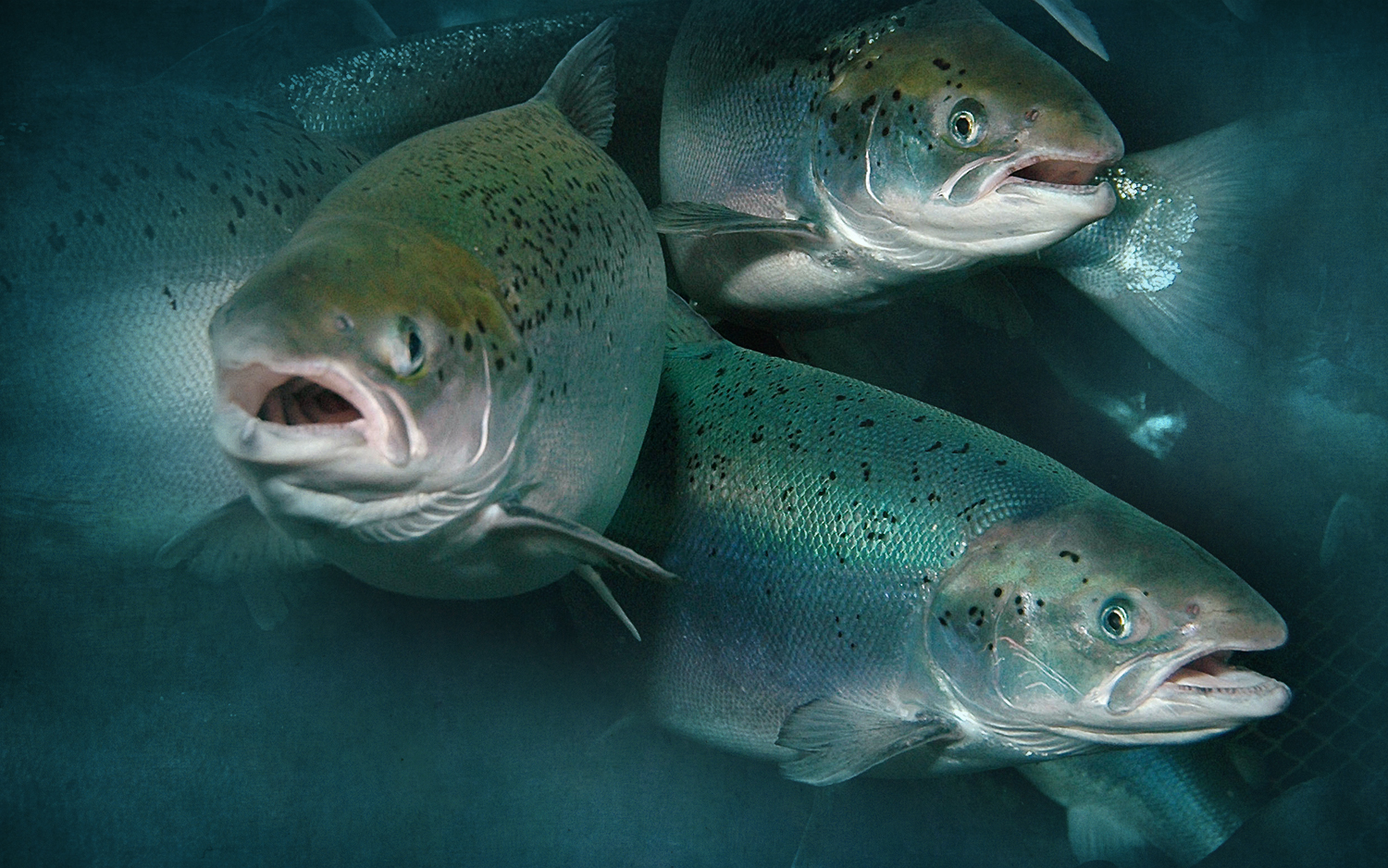 salmon
aquaculture
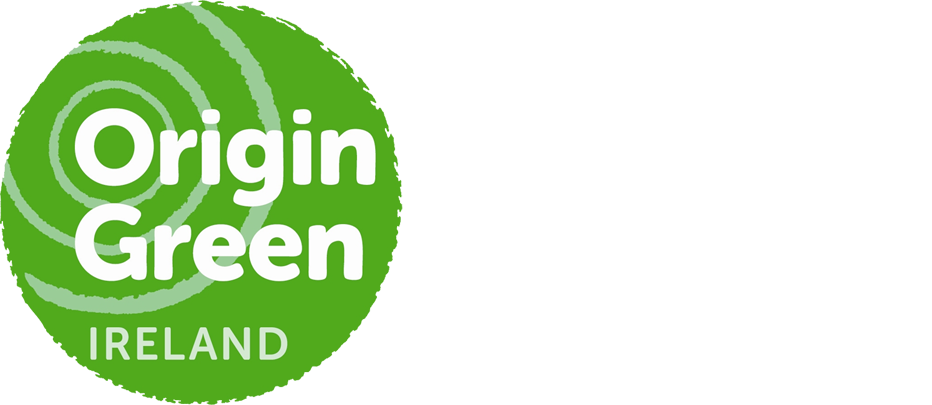 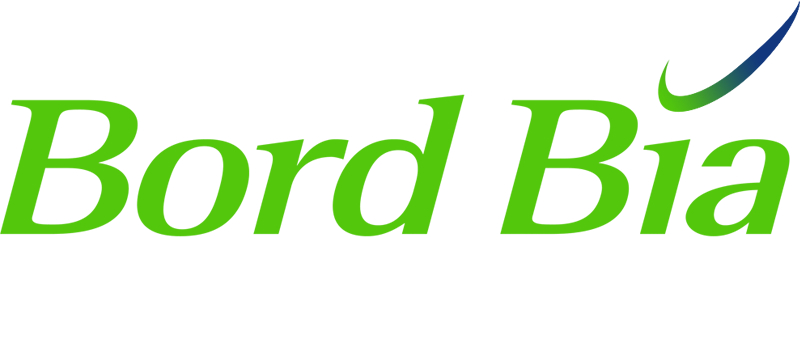 Growing the success of Irish food & horticulture
the issue is
riskboth availability and reputation
Components of S&P 500 Market Value
68%
32%
20%
19%
83%
81%
80%
68%
percent
32%
17%
Tangible assets
Intangible assets
Source: Ocean Tomo
Traded commodities – then and now
physical values
other values
weights and measures
water use
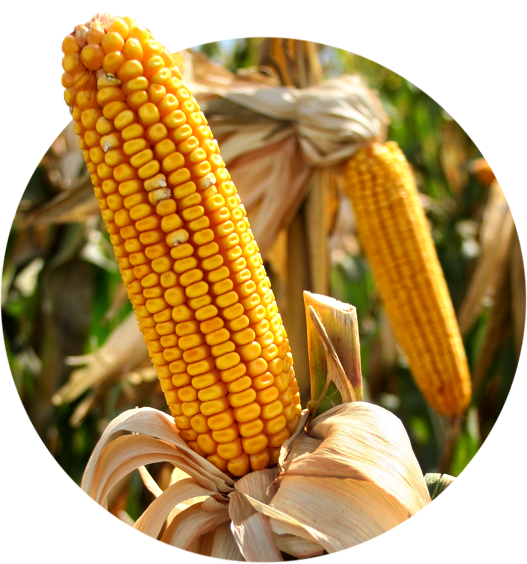 quality
GHG emissions
color
smallholder
foreign matter
deforestation
health and safety
Illegally produced
Illegally produced
SPECIES
MINERALS
FISH
FOREST
PLANTATION
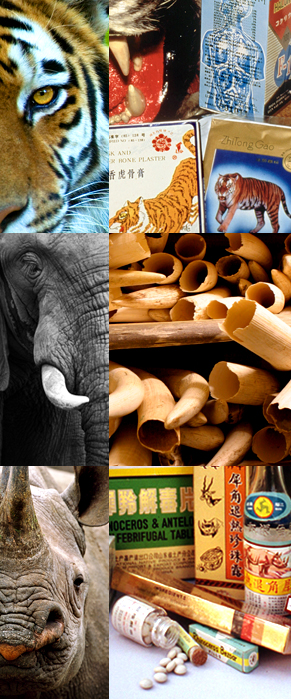 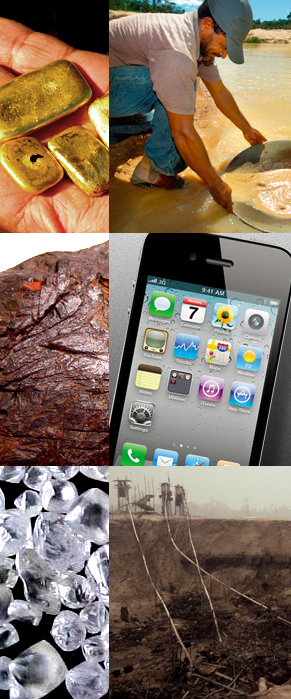 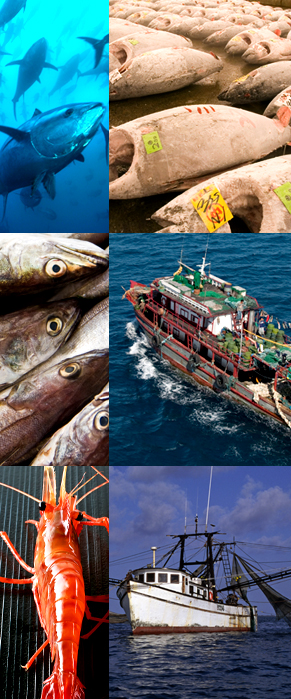 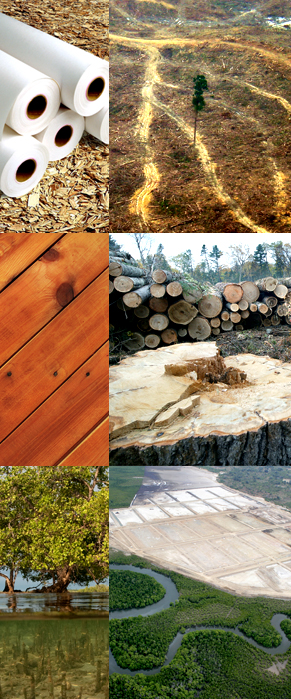 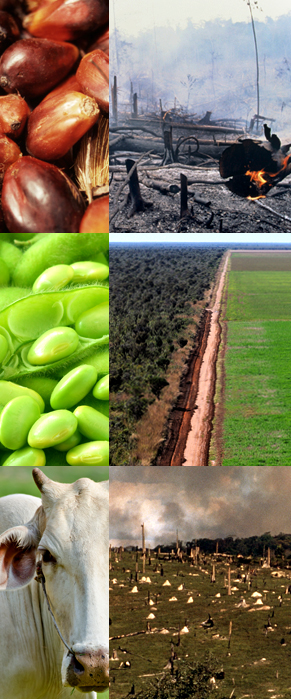 tigers
gold
pulp
palm oil
bluefin tuna
coltan
elephants
demersal fishes
soy
timber
rhinos
shrimp and prawns
beef
diamonds
mangroves
[Speaker Notes: No builds]
Reward the best, or move the rest?
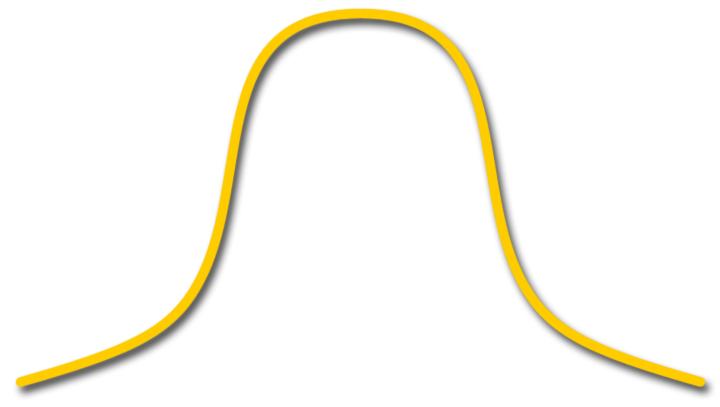 government regulation
voluntary standards
number of producers
performance shift
worse
average
better
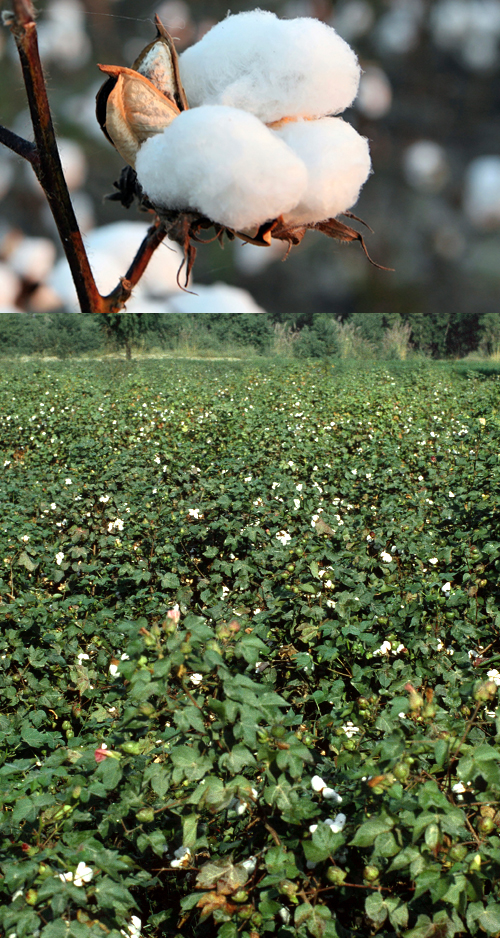 BCI—Cotton
BCI Roundtable began in 2004
5 years to develop standards
6 years of implementation
680,000 producers meet BCI standards
3.7% of global production
Metric based, continuous improvement
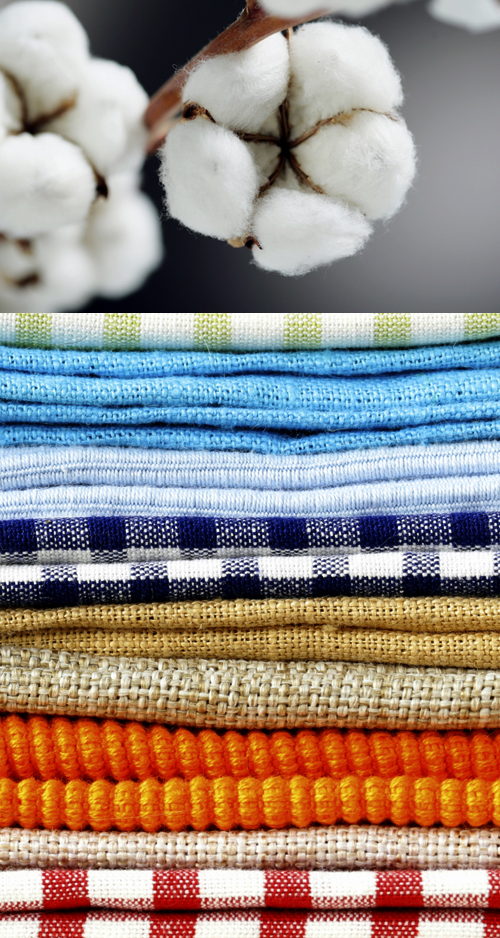 IKEA on-farm results
80,000 growers, India and Pakistan
 60% fewer pesticides
 40% less water
 30% less fertilizer
 15-20% more income
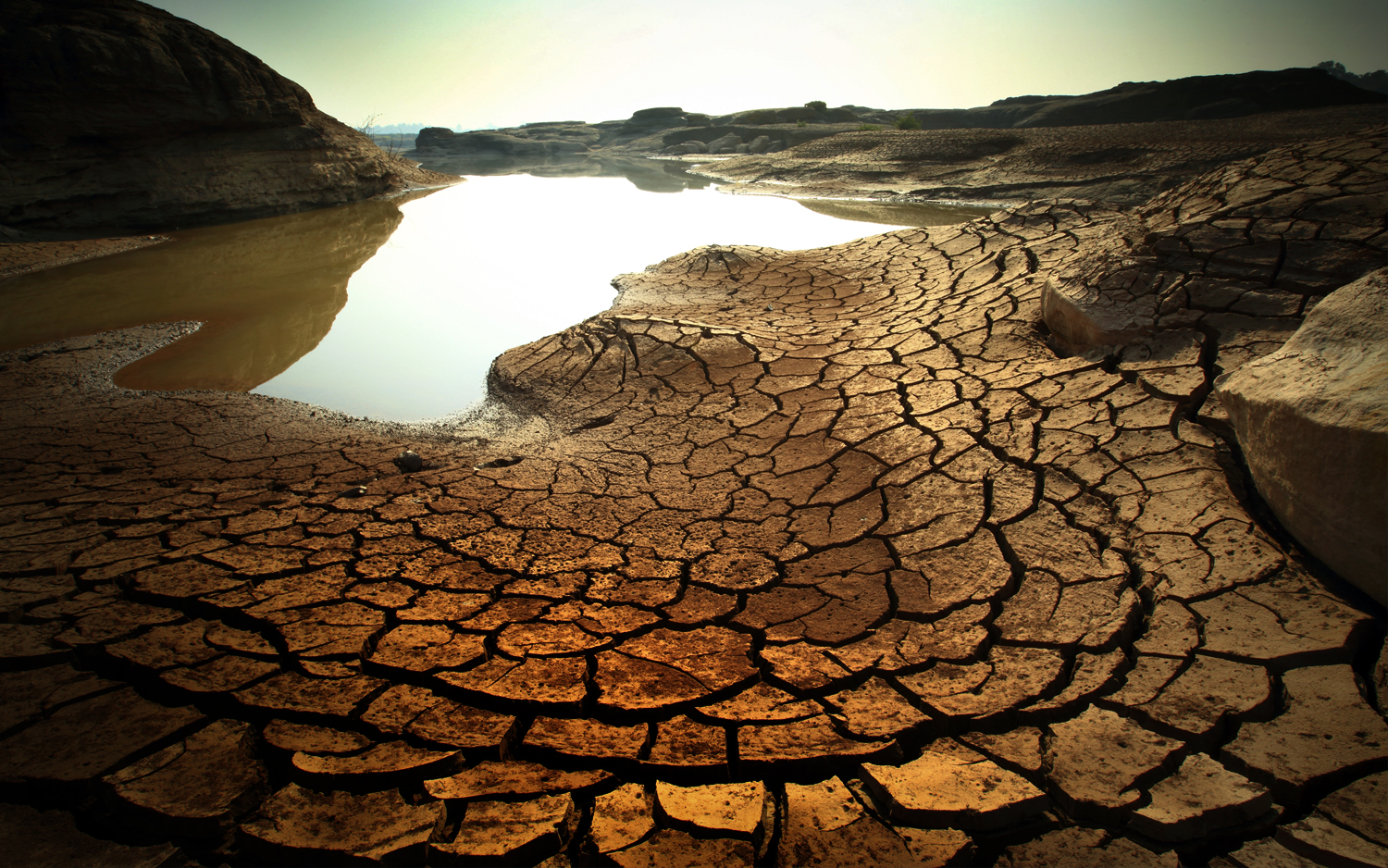 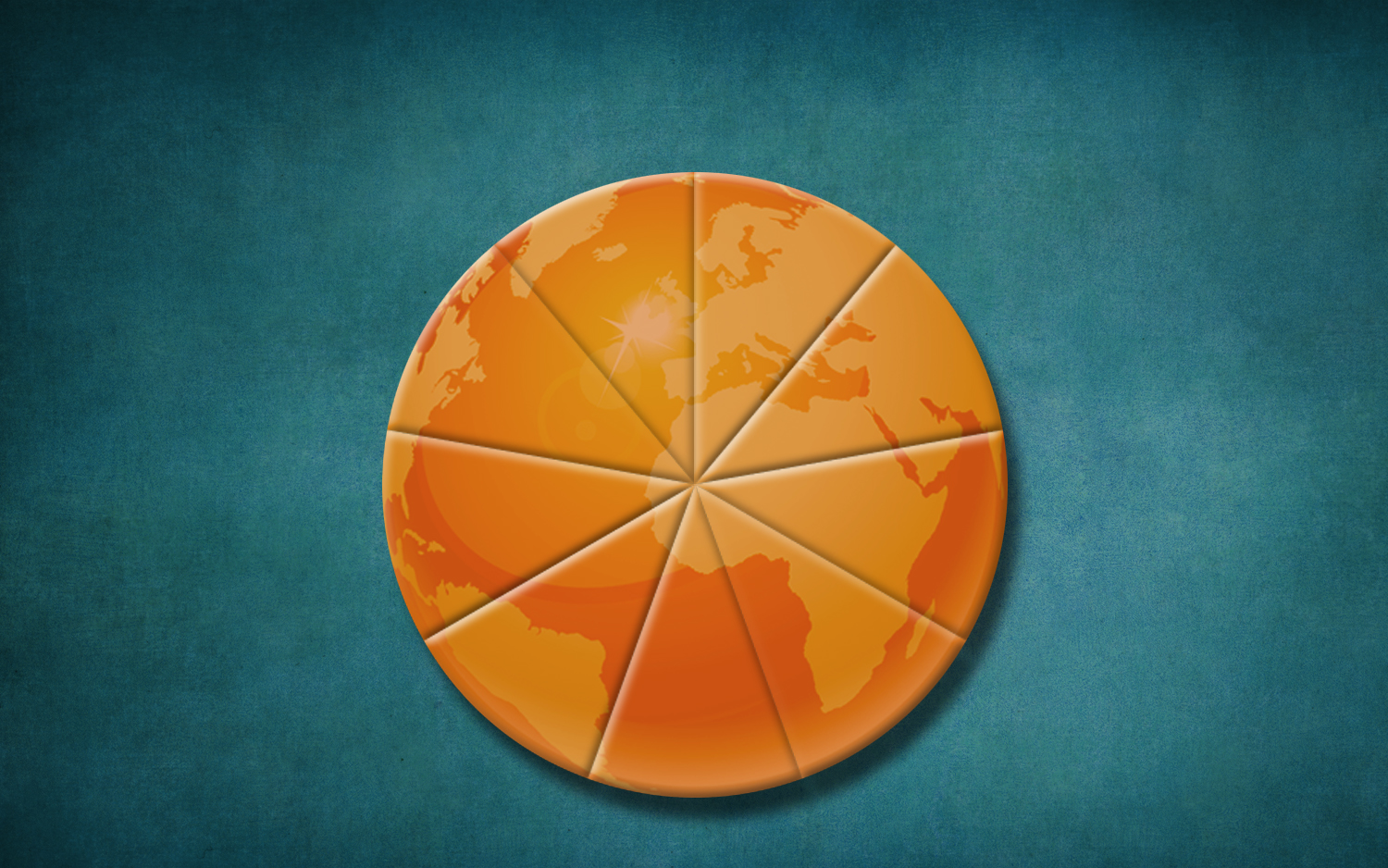 urbanagriculture
waste
carbon
genetics
over & underconsumption
technology
climate change &
propertyrights
betterpractices
agriculture
degradedland
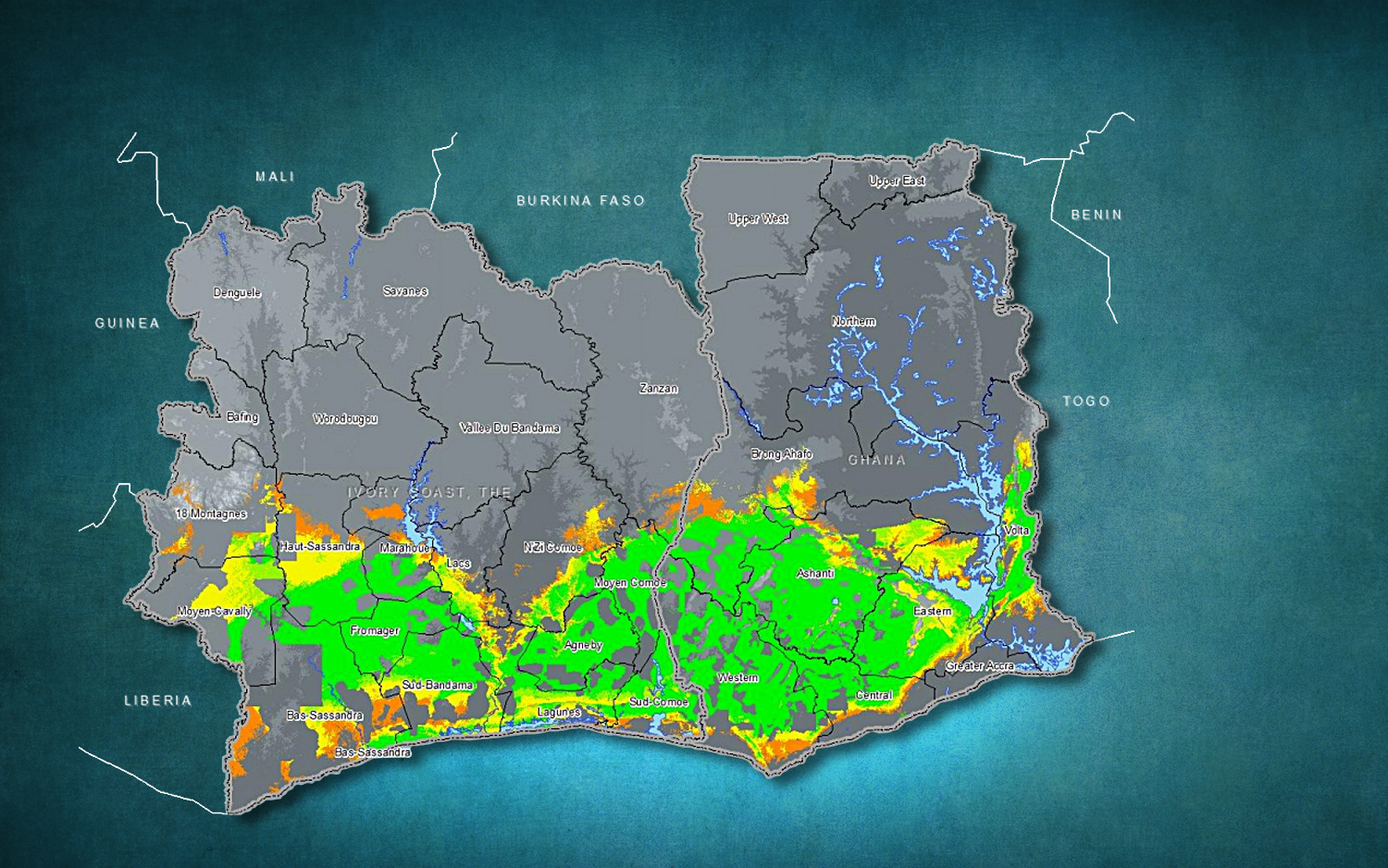 Suitability of cocoa production
Current
Suitability
Very good
Barely
Excellent
Marginal
Good
Source: Armando Isaac Martinez, a.i.martinez@cgiar.org; Narioski Castro
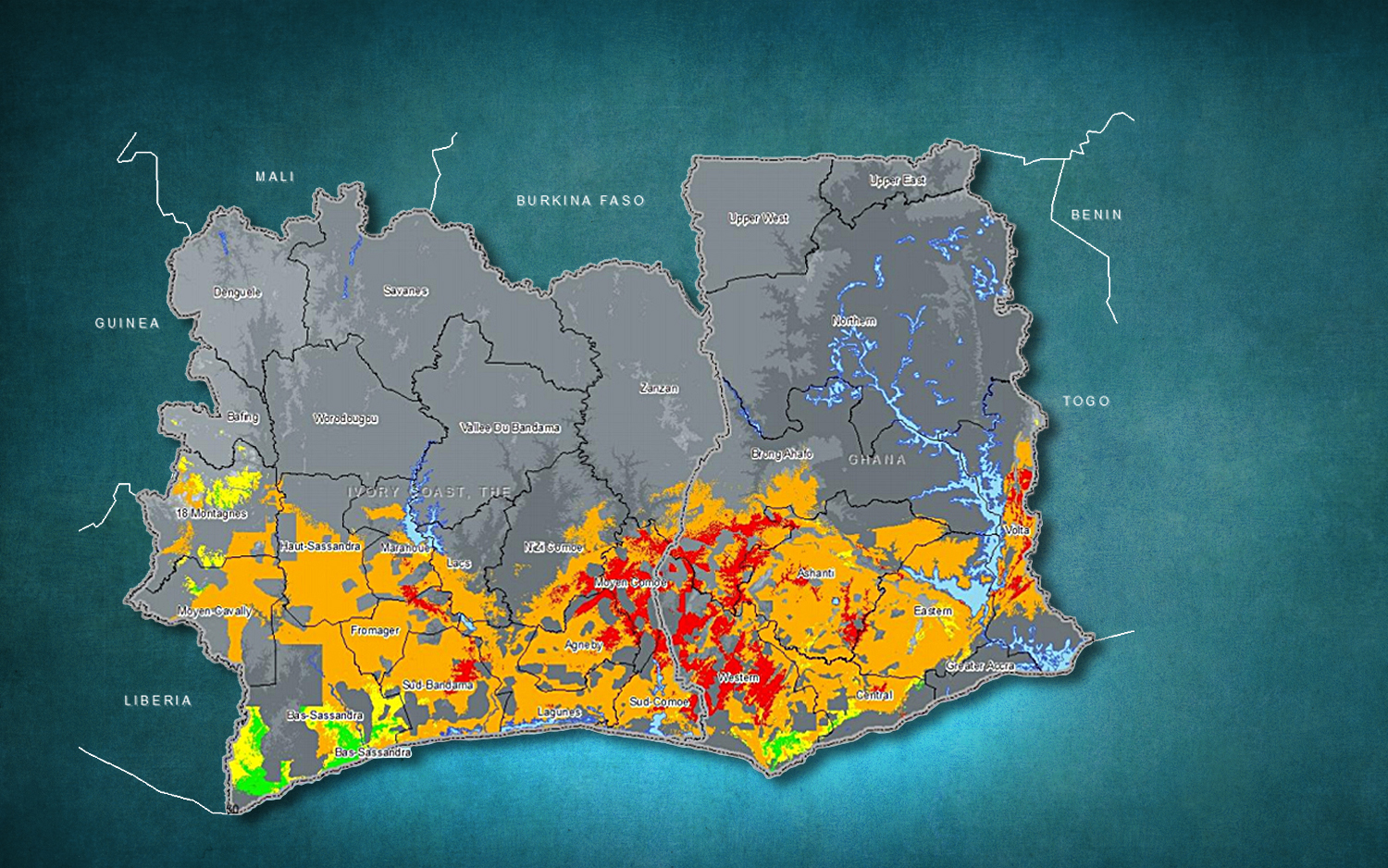 Suitability of cocoa production
2030
SuitabilityChange
No Change
More Suitable
Much less
Less Suitable
Source: Armando Isaac Martinez, a.i.martinez@cgiar.org; Narioski Castro
in the short term
climate smart agriculture =
efficient production
in the medium term, producers change crops
Use the system to change it(long-term contracts, pooled commitments)
purchases
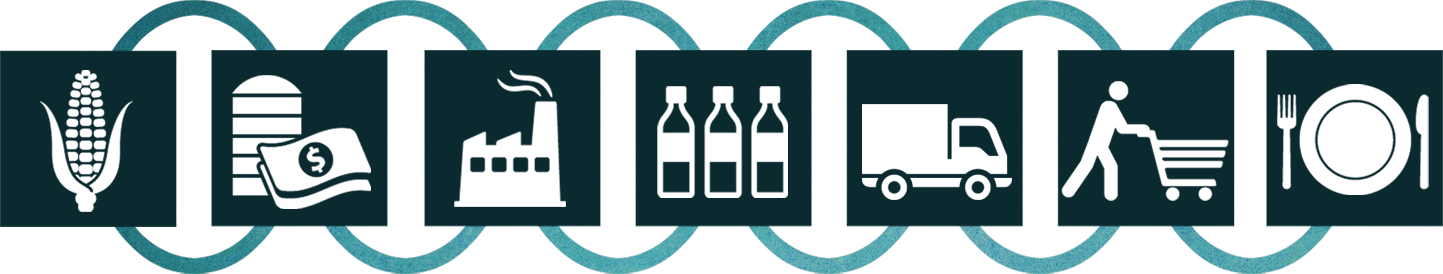 think about it